A core Course on Modeling
Introduction to Modeling
0LAB0 0LBB0 0LCB0 0LDB0
c.w.a.m.v.overveld@tue.nl
v.a.j.borghuis@tue.nl 

S.12
formulate
purpose
define
identify
entities
choose
relations
conceptualize
obtain
values
formalize
relations
formalize
obtain
result
operate
model
execute
interpret
result
present
result
conclude
Definition phase: what purpose?
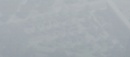 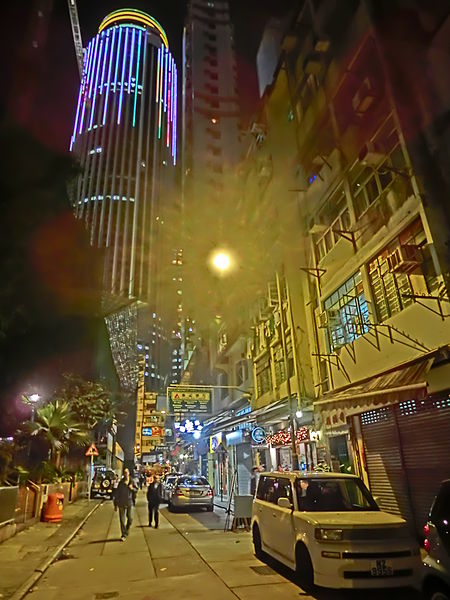 ‘how to optimize road illumination’
http://commons.wikimedia.org/wiki/File:HK_Wan_Chai_%E5%BB%88%E9%96%80%E8%A1%97_Amoy_Street_night_view_Hopewell_Apr-2013.JPG
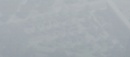 [Speaker Notes: Have students come up with suggestions:
seek a sharp formulation, use the list of purposes (see previous week):

Examples:
verify:could LED lamps do the job?

decide:yes or no adaptive illumination?

optimize:what is the best height (or distance or power or …) for lanterns?

analyse:how do benefits of adaptive illumination depend on the traffic flow?

control:for real time managing adaptive switch on/off strategy 

(perhaps more …?)]
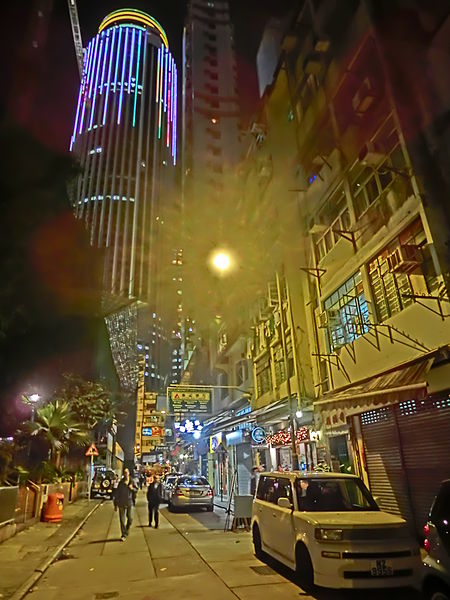 formulate
purpose
define
identify
entities
choose
relations
conceptualize
formalize
relations
obtain
values
formalize
operate
model
obtain
result
execute
present
result
interpret
result
conclude
http://commons.wikimedia.org/wiki/File:HK_Wan_Chai_%E5%BB%88%E9%96%80%E8%A1%97_Amoy_Street_night_view_Hopewell_Apr-2013.JPG
Conceptualization phase: what entities?
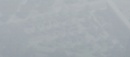 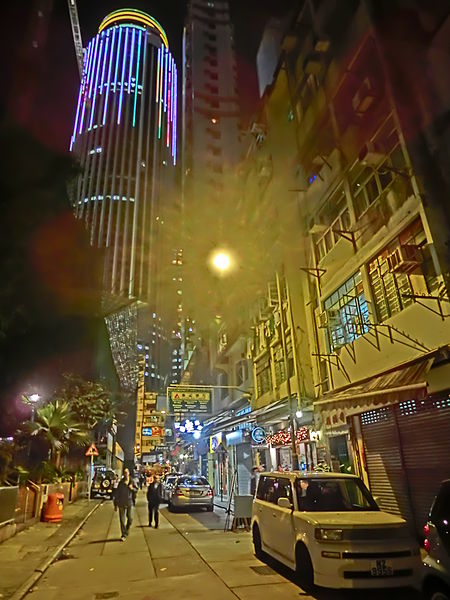 http://commons.wikimedia.org/wiki/File:HK_Wan_Chai_%E5%BB%88%E9%96%80%E8%A1%97_Amoy_Street_night_view_Hopewell_Apr-2013.JPG
lantern 
road
moon
car 
trees
driver
traffic
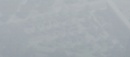 [Speaker Notes: skip moon: problem should also be solved for moonless nights
skip trees: complicating factor, first assume no trees
add driver: otherwise illumination would be superfluous
add traffic: ‘ adaptive’ means: w.r.t. traffic density  

First inventory of concepts:
enough concepts to formulate problem
few as possible: estimate which concepts are crucial, which not
discover first set of assumptions (such as: assume no tree shadows and no moonlight)]
formulate
purpose
define
identify
entities
conceptualize
choose
relations
obtain
values
formalize
relations
formalize
operate
model
obtain
result
execute
present
result
interpret
result
conclude
Conceptualization phase: what properties?
has-a,
part-of
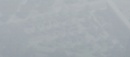 driver
visual capabilities
traffic
density
lantern
height
power
road
width
reflectivity
car
seat height
speed
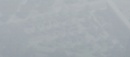 [Speaker Notes: For every concept:
what info do we need for that concept? 
distinguish important and less important properties; start with only important ones (important w.r.t. purpose) 
‘ seat height’ is ignored, because difference in viewing angle probably small]
driver
visual capabilities
traffic
density
authority
expenses
lantern
height
power
road
width
reflectivity
car
seat height
speed
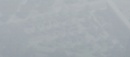 [Speaker Notes: expenses is added as a property of something that wasn’t there yet. Therefore: add

Sometimes we realize there must be an additional property to merit the effort of the model]
formulate
purpose
define
identify
entities
choose
relations
conceptualize
formalize
relations
obtain
values
formalize
obtain
result
operate
model
execute
present
result
interpret
result
conclude
Conceptualization phase: what relations?
other than has-a, part-of
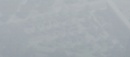 authority
driver
1
expenses
visual capabilities
lantern
height
power
car
speed
height
road
width
surface reflectance
traffic
density
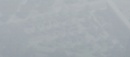 authority
driver
1
expenses
visual capabilities
lantern
height
power
car
n
speed
height
illuminate
1
road
width
surface reflectance
traffic
density
illuminate(lanternn, road1)
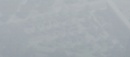 [Speaker Notes: relation involves multiple lanterns (hence n) and only one road (hence 1; may skip the ‘1’, like in a1b2=ab2)
helps to realise that, at any point of the road, the light of multiple lanterns contributes. 
‘located on’ is another relation between lanterns and road: helps to think about distance between lanterns]
authority
driver
1
expenses
visual capabilities
1
lantern
operated by
height
power
1
car
n
speed
height
illuminate
1
road
width
surface reflectance
traffic
density
illuminate(lanternn, road1)
operatedBy(car, driver)
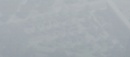 [Speaker Notes: helps to realize that the location of the viewer (=driver) and the location of the car (=the trigger for the adaptivity) are the same]
authority
driver
1
expenses
visual capabilities
1
lantern
operated by
height
power
1
car
n
speed
height
illuminate
n
1
consists of
road
1
width
surface reflectance
traffic
density
illuminate(lanternn, road1)
operatedBy(car, driver)
consistsOf(traffic, carn)
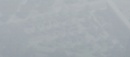 [Speaker Notes: helps to realize that properties (e.g., density) of ‘traffic’ can be found by aggregating (averaging) properties (e.g., speed) of multiple cars]
authority
driver
1
expenses
visual capabilities
1
lantern
operated by
height
power
1
car
n
speed
height
illuminate
n
1
consists of
road
1
width
surface reflectance
1
traffic
density
1
rides on
illuminate(lanternn, road1)
operatedBy(car, driver)
consistsOf(traffic, carn)
ridesOn(traffic, road)
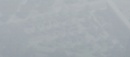 [Speaker Notes: helps to realize that we can make assumptions on the possible location of cars, facilitating the adaptivity and the places where we should assess road visibility]
authority
driver
1
1
expenses
visual capabilities
1
lantern
operated by
height
power
1
n
sees
car
n
speed
height
illuminate
n
1
consists of
road
1
1
width
surface reflectance
1
traffic
density
1
rides on
illuminate(lanternn, road1)
operatedBy(car, driver)
consistsOf(traffic, carn)
ridesOn(traffic, road)
sees(driver,lanternn, road)
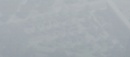 [Speaker Notes: 3-fold relation, tells us that geometric reasoning is needed to calculate visibility and/or blinding thresholds]
authority
driver
1
1
expenses
visual capabilities
1
1
pays
lantern
operated by
n
height
power
1
n
sees
car
n
speed
height
illuminate
n
1
consists of
road
1
1
width
surface reflectance
1
traffic
density
1
rides on
illuminate(lanternn, road1)
operatedBy(car, driver)
consistsOf(traffic, carn)
ridesOn(traffic, road)
sees(driver,lanternn, road)
pays(authority, lanternn)
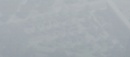 [Speaker Notes: helps to investigate (a) what else needs to be paid for, and (b) what else might be a concern for authorities]
authority
driver
adjacent
1
1
expenses
visual capabilities
1
2
1
pays
lantern
operated by
n
1
height
power
1
n
sees
car
n
speed
height
illuminate
n
1
consists of
road
1
1
width
surface reflectance
1
traffic
density
1
rides on
illuminate(lanternn, road1)
operatedBy(car, driver)
consistsOf(traffic, carn)
ridesOn(traffic, road)
sees(driver,lanternn, road)
pays(authority, lanternn)
adjacent(lantern, lantern2)
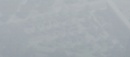 [Speaker Notes: helps thinking about adaptivity control: lantern communicates to neighbor about presence of car

This rises the issues of 
inifinity of the road
are there or are there no lanterns on the other side of the road]
authority
driver
adjacent
1
1
expenses
visual capabilities
1
2
1
pays
lantern
operated by
n
1
height
power
1
n
sees
car
n
speed
height
illuminate
n
1
consists of
road
1
1
width
surface reflectance
1
traffic
density
1
rides on
QUIZ
Why are the arities of the ‘adjacent’ relation 1 and 2, respectively?

When is this true for all lanterns?
illuminate(lanternn, road1)
operatedBy(car, driver)
consistsOf(traffic, carn)
ridesOn(traffic, road)
sees(driver,lanternn, road)
pays(authority, lanternn)
adjacent(lantern, lantern2)
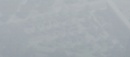 [Speaker Notes: helps thinking about adaptivity control: lantern communicates to neighbor about presence of car

This rises the issues of 
inifinity of the road
are there or are there no lanterns on the other side of the road]
authority
driver
adjacent
1
1
expenses
visual capabilities
1
2
1
pays
lantern
operated by
n
1
height
power
1
n
sees
car
n
speed
height
located on
illuminate
n
1
1
consists of
road
1
1
width
surface reflectance
1
traffic
density
1
rides on
illuminate(lanternn, road1)
operatedBy(car, driver)
consistsOf(traffic, carn)
ridesOn(traffic, road)
sees(driver,lanternn, road)
pays(authority, lanternn)
adjacent(lantern, lantern2)
locatedOn(lanternn,road)
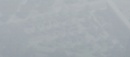 [Speaker Notes: Given the full list of concepts, it is recommended to check (all?) possible relations to find which might be essential for the model
It usually requires several iterations before the lists of concepts, properties, values and relations are appropriate. 
At any time, check against the purpose of the eventual model
Relations in the CM are in natural language, not yet in the form of mathematics, logic or computer ‘language’. 
Next two weeks: how to find suitable mathematical expressions (typically: functions) to go from conceptual model to formal model.
For all but trivial models, a purely textual list of concepts, properties and values is inapproporiate.
Use complementary (schematic) drawing.
Use ‘standard’ notation, such as Entity Relationships or UML-light.]
authority
driver
adjacent
1
1
expenses
visual capabilities
1
2
1
pays
lantern
operated by
n
1
height
power
1
n
sees
car
n
speed
height
located on
illuminate
n
1
1
consists of
road
1
1
width
surface reflectance
1
traffic
density
1
rides on
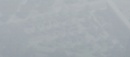 [Speaker Notes: This CM representation is called: ‘Entity-Relationship Graph’
All occurring entities are concepts
Concepts are boxes
Concept-info in the form of properties
Relations are diamonds
Numbers indicate ‘arity’ of relations
A conceptual model is a collection of concepts (with properties and values)  and the relations connecting them, related to the model’s purpose
Intermediate communication purpose: ‘is this the situation that you have in mind']
define
formulate
purpose
choose
relations
identify
entities
conceptualize
formalize
relations
obtain
values
formalize
obtain
result
operate
model
execute
present
result
interpret
result
conclude
Formalization phase: what value sets?
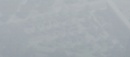 driver
visual capabilities
traffic
density
authority
expenses
lantern
height
power
road
width
reflectivity
car
seat height
speed
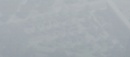 [Speaker Notes: Some properties represent a free choice: in a design context, these represent decisions]
Free decisions
driver
visual capabilities
traffic
density
authority
expenses
lantern
height
power
road
width
reflectivity
car
seat height
speed
:{5.0 … 25.0} m
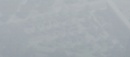 [Speaker Notes: Some properties represent a free choice: in a design context, these represent decisions]
Alternatives for what-if analysis
driver
visual capabilities
traffic
density
authority
expenses
lantern
height
power
road
width
reflectivity
car
seat height
speed
:{5.0 … 25.0} m
: {100, 2000} W
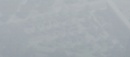 [Speaker Notes: Some properties represent alternatives for a what-if analysis: ‘can we illuminate the road with lamps of type X?’]
Constants to be determined
driver
visual capabilities
traffic
density
authority
expenses
lantern
height
power
road
width
reflectivity
car
seat height
speed
:{5.0 … 25.0} m
: {100, 2000} W
: {14.40} m
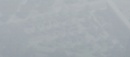 [Speaker Notes: Some properties represent invariable constants for the current, unique situation at hand: can be looked up]
Require additional model or experiment
driver
visual capabilities
traffic
density
authority
expenses
lantern
height
power
road
width
reflectivity
car
seat height
speed
:{5.0 … 25.0} m
: {100, 2000} W
: {14.40} m
: rho
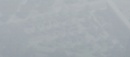 [Speaker Notes: Some properties are constant, but an additional model may be needed to find their value (perhaps involving an experiment)]
Range for validity of the model
driver
visual capabilities
traffic
density
authority
expenses
lantern
height
power
road
width
reflectivity
car
seat height
speed
:{5.0 … 25.0} m
: {100, 2000} W
: {14.40} m
: rho
: {1…3} m
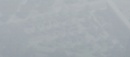 [Speaker Notes: Some properties can be used to test the validityof the model: you expect the value of car.height to be not very critical]
Range of applicability of the model
driver
visual capabilities
traffic
density
authority
expenses
lantern
height
power
road
width
reflectivity
car
seat height
speed
:{5.0 … 25.0} m
: {100, 2000} W
: {14.40} m
: rho
: {1…3} m
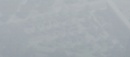 : {20 …180} km/h
[Speaker Notes: Some properties can be used to test the range of applicability of the model: does our model for an adaptive road illumination system still make sense if cars go very fast?]
Concept in its own right
driver
visual capabilities
traffic
density
authority
expenses
lantern
height
power
road
width
reflectivity
car
seat height
speed
:{5.0 … 25.0} m
: driverView
: {100, 2000} W
: {14.40} m
: rho
: {1…3} m
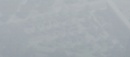 : {20 …180} km/h
[Speaker Notes: Some properties have a value that is a concept on its own right: 
driverView
minIntensity:…
maxntensity:…]
Aggregation (compression)
driver
visual capabilities
traffic
density
authority
expenses
lantern
height
power
road
width
reflectivity
car
seat height
speed
:{5.0 … 25.0} m
: driverView
: {100, 2000} W
: {0…30} cars/minute
: {14.40} m
: rho
: {1…3} m
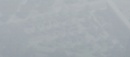 : {20 …180} km/h
[Speaker Notes: Some properties require that a collection of data is aggregated]
Purpose, goal or objective
driver
visual capabilities
traffic
density
authority
expenses
lantern
height
power
road
width
reflectivity
car
seat height
speed
:{5.0 … 25.0} m
: driverView
: {100, 2000} W
: {0…30} cars/minute
: {14.40} m
: rho
: as little as possible
: {1…3} m
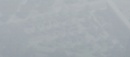 : {20 …180} km/h
[Speaker Notes: some properties may represent the actual purpose, goal or objective  of the model: how cheap can we illuminate this particular road?]